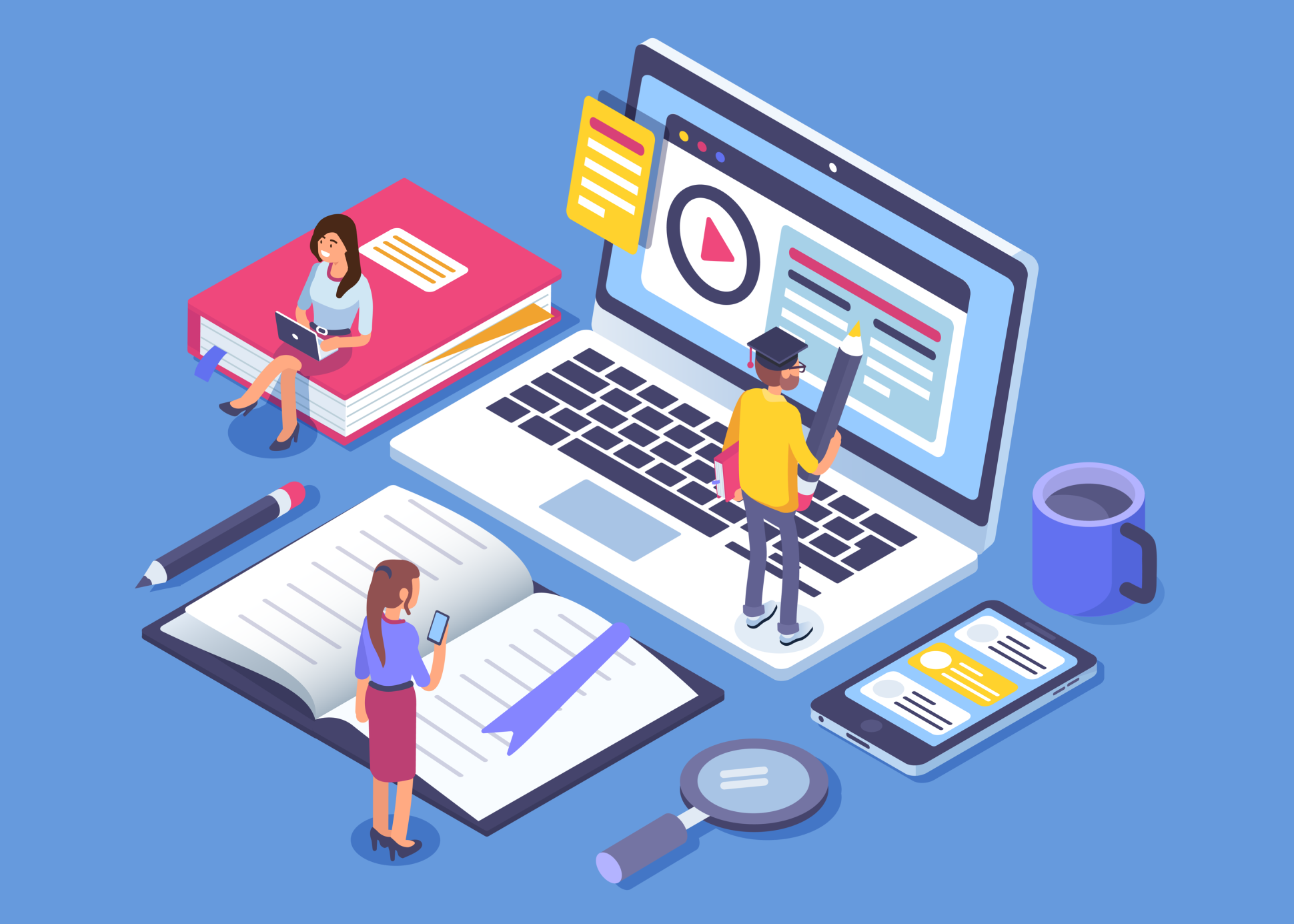 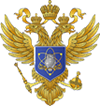 МИНИСТЕРСТВО НАУКИ
И ВЫСШЕГО ОБРАЗОВАНИЯ
РОССИЙСКОЙ ФЕДЕРАЦИИ
На ступень высшего образования - цифровые помощники поступления в ВУЗ
Директор Департамента экономической политики
Омельчук Андрей Владимирович
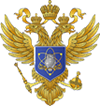 Потребность
Статистика по поступающим в 2018 году
1 000 000 человек
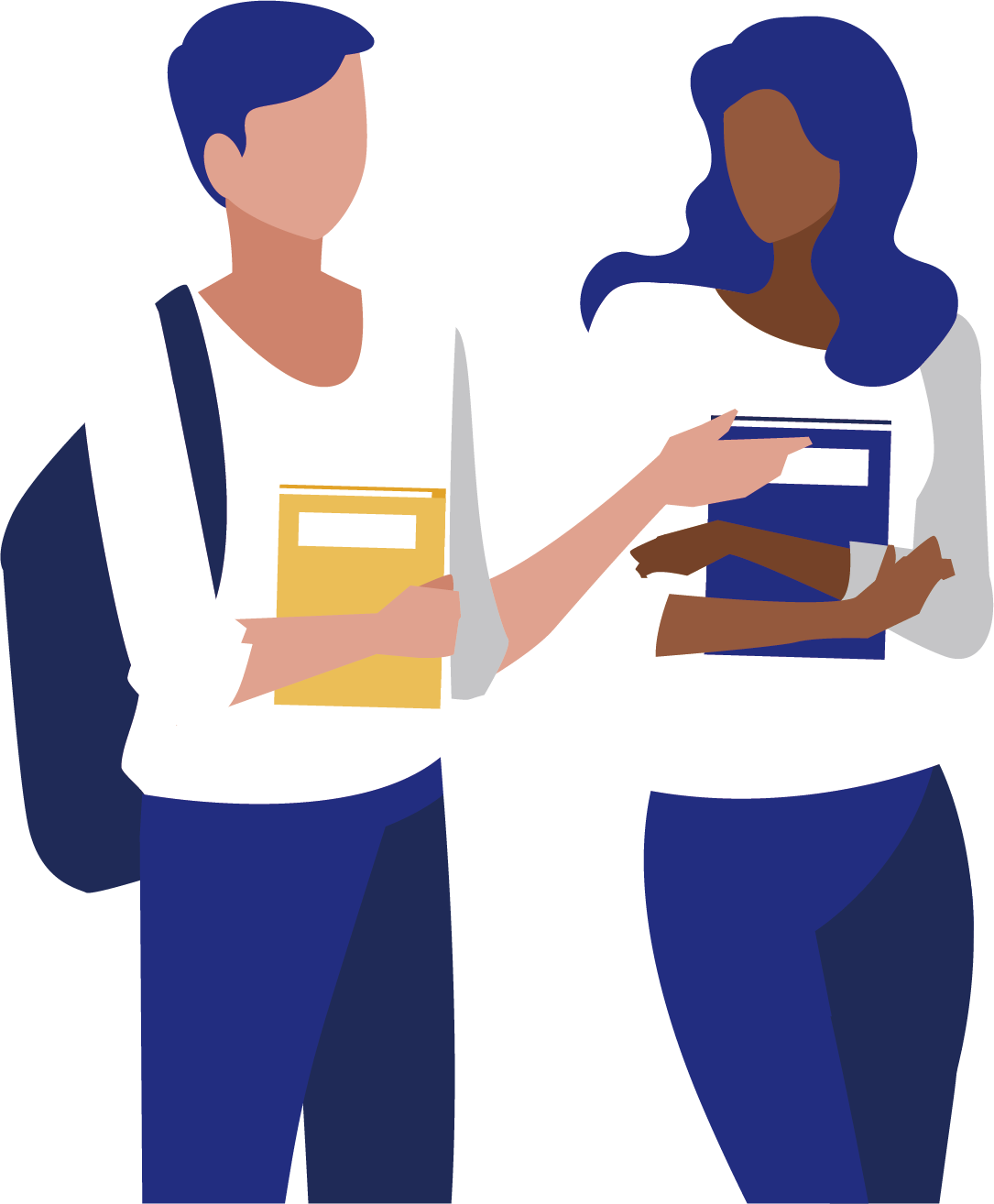 подали заявления в образовательные организации
высшего образования (далее – ООВО) на специалитет и бакалавриат, из которых поступило:
380 000
на «бюджет»
520 000
на «платное»
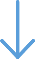 2
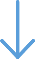 Суперсервис «Поступление в вуз онлайн»
Описание жизненной ситуации (as is)
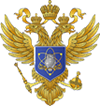 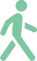 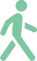 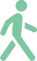 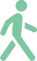 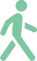 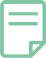 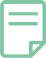 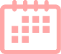 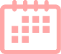 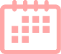 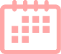 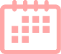 Сбор и подача документов
Прохождение дополнительных вступительных испытаний (при необходимости)
Мониторинг конкурсной ситуации
Подача и рассмотрение апелляции (в случае несогласия с результатами оценки
Зачисление
Выбор ООВО, выбор предметов ЕГЭ
только лично;
оригиналы документов;
договор на обучение на бумаге.
1
3
5
2
4
6
списки на дверях и сайтах ООВО (необходимо следить за каждым)
формирование списков не прозрачно для абитуриента
нет возможности прогнозирования
только лично
очереди
требуются оригиналы документов
сайты вузов, агрегаторы
усредненные, не полные данные
только лично
иногородние снимают жилье во время ожидания
затраты времени и денег
только лично
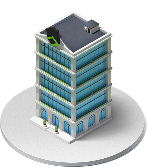 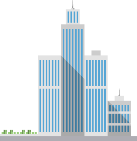 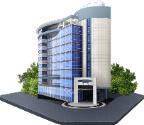 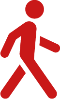 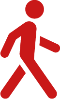 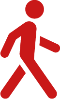 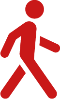 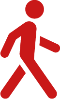 7-14 дней личного времени
1-2 поездки в другой город (для иногородних)
2-3 дня в очередях (если в 5 ООВО)
Наличие сложностей с загрузкой пакетных данных со стороны ООВО
Долгий процесс заполнения информации об абитуриента
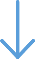 3
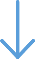 Цифровые сервисы Минобрнауки России для абитуриентов
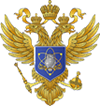 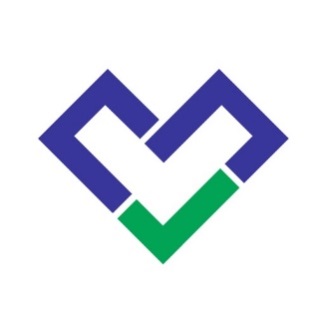 Портал и приложение для абитуриентов
Суперсервис 
«Поступление в вуз онлайн»
Комплексная государственная «под ключ»
Экономия денежных средств и времени
Понятная и прозрачная система зачисления
Проактивное информирование о конкурсной ситуации и рейтингах
Выбор вуза уже с 9 класса
Подбор подготовительных курсов
Профориентация
Интеграция с ЛК Школьника каждого субъекта РФ
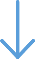 4
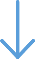 Суперсервис «Поступление в вуз онлайн»
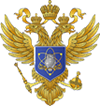 Концепция Суперсервиса
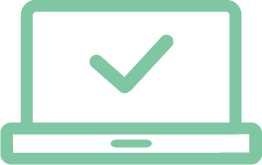 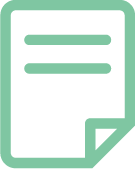 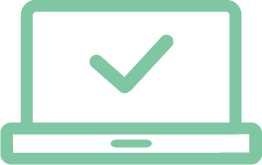 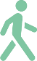 Полная прозрачность конкурсных процедур
Открытая информация по всем образовательным программам, направлениям подготовки и дальнейших перспективах трудоустройства (с данными о зарплатах)
Личное присутствие только на творческих испытаниях (или на иcпытаниях, которые невозможно оценить дистанционно)
Проактивность государственных сервисов в процессах выбора и поступления
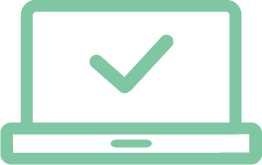 Полностью электронное взаимодействие между абитуриентом и ООВО
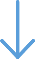 5
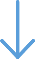 Суперсервис «Поступление в вуз онлайн»
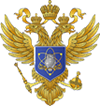 Портрет получателя
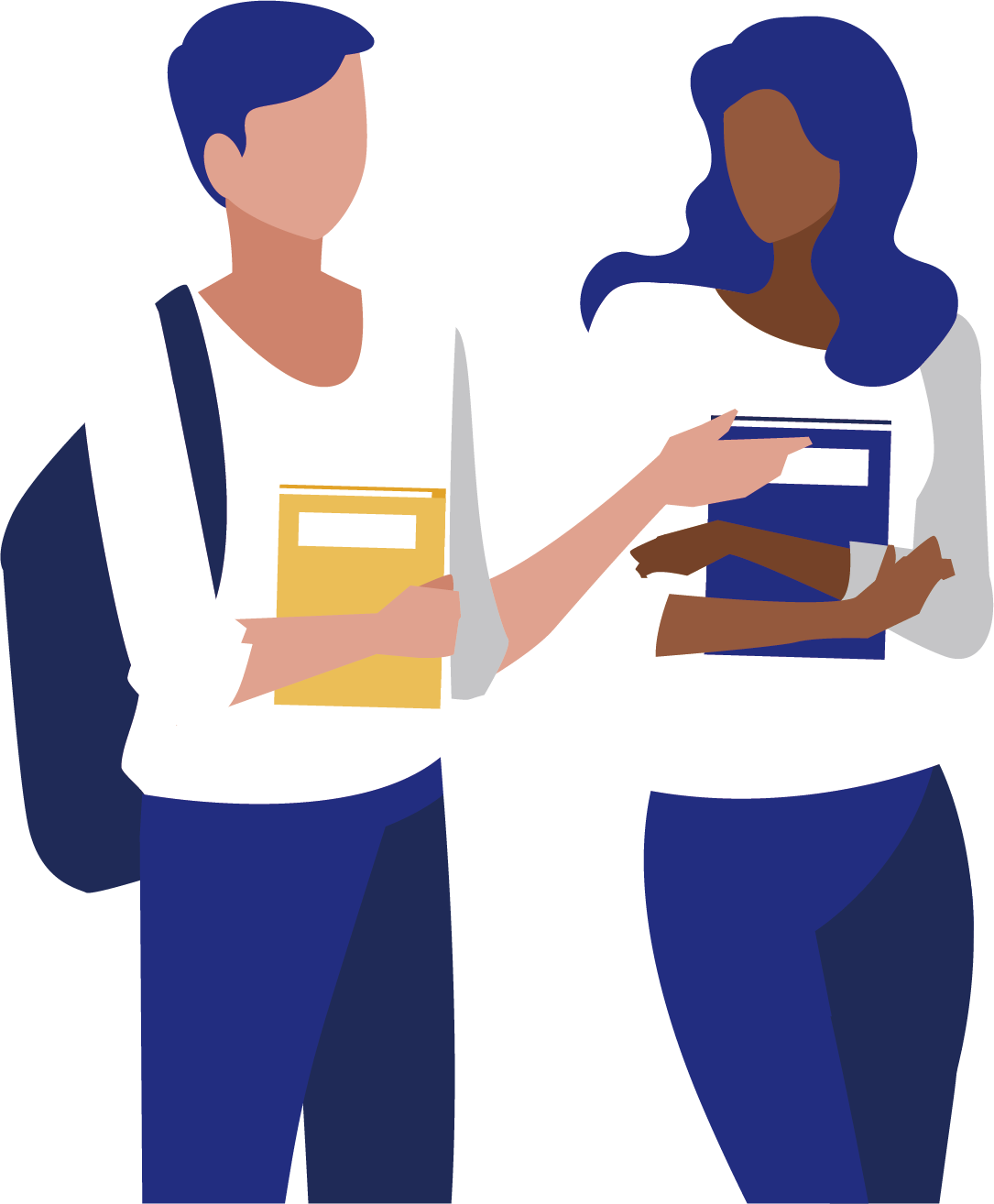 Планирует поступление в государственные или негосударственные ООВОна высшее образование
На бюджетные или платные  места очной, очно-заочной  и заочной форм обучения
Гражданин РФ
Выпускник школы  или СПО
Может иметь льготы  по инвалидности и т.д.
Сдал Единый  государственный  экзамен (ЕГЭ) или поступает по внутренним экзаменам ООВО
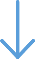 6
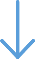 Суперсервис «Поступление в вуз онлайн»
Видение целевого процесса  (to be)
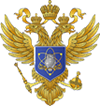 Формирование и подача документов и заявлений о приёме на обучение в ООВО
При необходимости удалённое проведение вступительных испытаний
Оплата с банковской карты / материнский капитал, получение договора на обучение с ЭЦП
Выбор ООВО и образовательных программ
Онлайн
Сокращение времени подачи с 2-3 дней до 1 часа
Онлайн
Дистанционные технологии
Онлайн
8
1
3
2
4
6
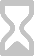 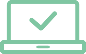 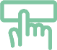 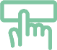 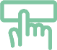 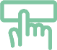 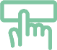 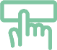 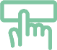 5
7
Подача и рассмотрение апелляций в случае несогласия с результатами их оценки
Мониторинг рынка труда России и возможностей трудоустройства
Онлайн-мониторинг конкурсной ситуации
Образовательные сервисы на основе открытых данных
Зачисление
Онлайн
Онлайн
Онлайн заявление о зачислении
Онлайн
Веб сервисы от IT компаний
Верификация личности и банковские операции
Банкинг
Веб сервисы от инновационных компаний
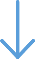 Ноль личных явок (если нет творческих испытаний)
Все документы в цифровом профиле
Полная прозрачность проведения конкурса
Ускорение процессов документооборота и автоматизации для ООВО
Упрощенная выгрузка благодаря модернизации информационных систем
7
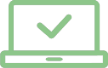 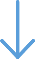 Целевой показатель по охвату пользователей
Сейчас
Целевая модель
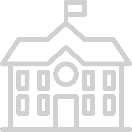 Очная подача
Цель:Переадресация целевой аудитории не менее
Суперсервис
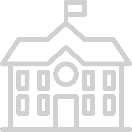 50%
Подача документов через Почту России
Очная подача
в Суперсервис
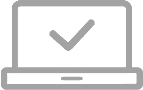 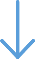 Онлайн подача на портале ООВО
(есть не у всех + нет унификации)
8
Подача документов через Почту России
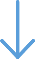 Суперсервис «Поступление в вуз онлайн»
Показатели по этапам внедрения Суперсервиса
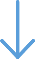 9
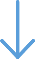 Суперсервис «Поступление в вуз онлайн»
Шаги
Вход

Выбрать раздел

Выбрать сервис

Подать документы

4.1. Получить баллы ЕГЭ

Выбрать ООВО

Выбрать направления

Приложить копии документов
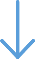 10
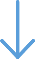 Цифровой профиль заявителя
Это электронный файл со всей верифицированной информацией об абитуриенте (заявителе), которая необходима для поступления  в вуз и заверена цифровыми сертификатами ГИС, ВИС и ИАС,  предоставивших ее.
=
Цифровой профиль  заявителя
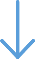 Цифровой профиль и данные из документов в нем  является полноценным аналогом бумажных подлинников
11
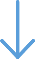 Позиционирование конкурсной ситуации
Механизм обеспечения отображения «зонирования» заявления - тем самым частичное отражение текущуей ситуации по каждому ООВО и направлению подготовки
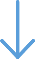 12
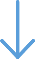 Позиционирование конкурсной ситуации
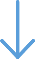 13
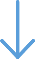 Зачисление в ООВО
Уведомление о зачислении  абитурента в ООВО с приложением  выписки из приказа о зачислении

push-уведомление  письмо на e-mail
уведомление на сайте Госуслуги
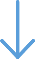 14
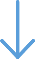 Материалы о Портале «Поступай правильно» и Суперсервисе «Поступление в вуз онлайн» для изучения и скачивания
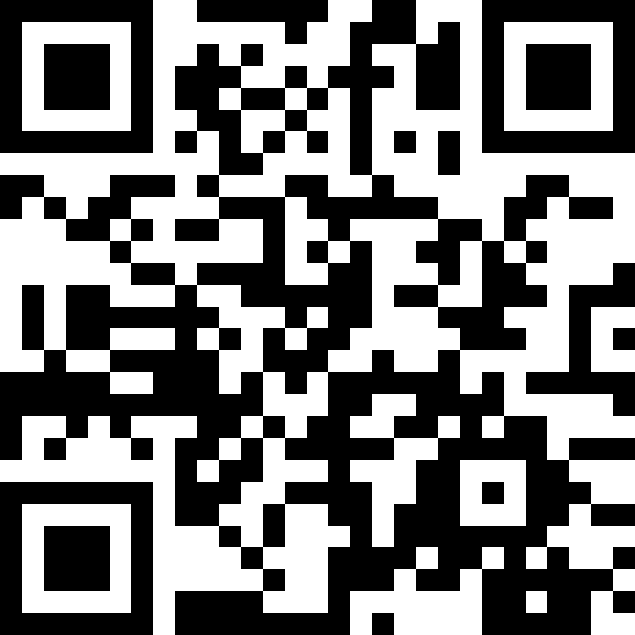 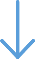 15
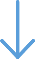 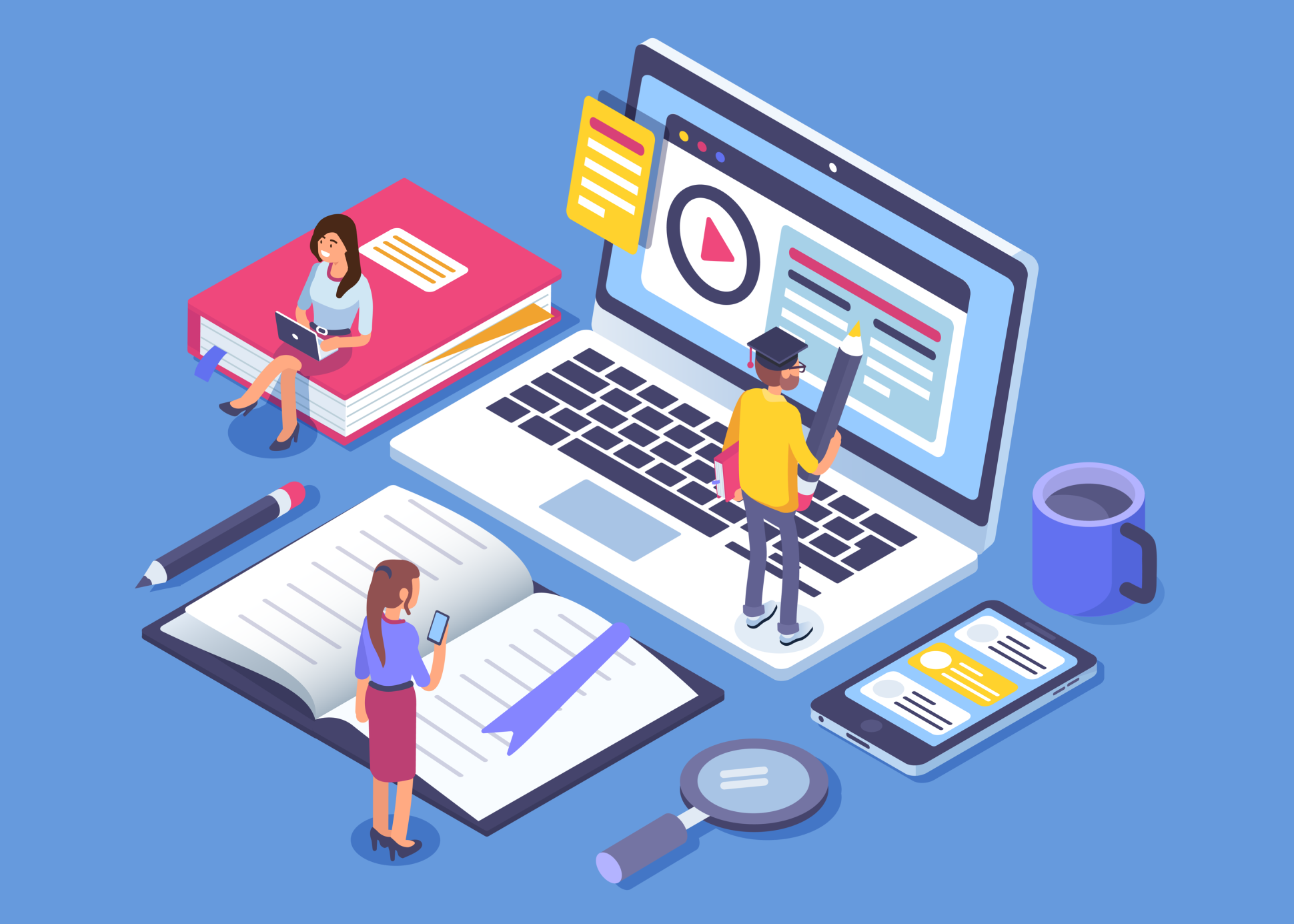 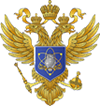 МИНИСТЕРСТВО НАУКИ
И ВЫСШЕГО ОБРАЗОВАНИЯ
РОССИЙСКОЙ ФЕДЕРАЦИИ
На ступень высшего образования - цифровые помощники поступления в ВУЗ
Директор Департамента экономической политики
Омельчук Андрей Владимирович